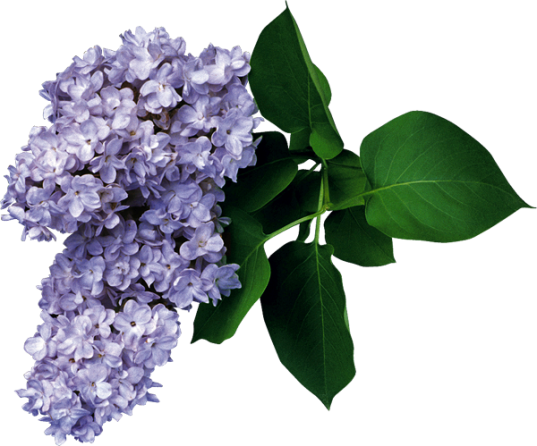 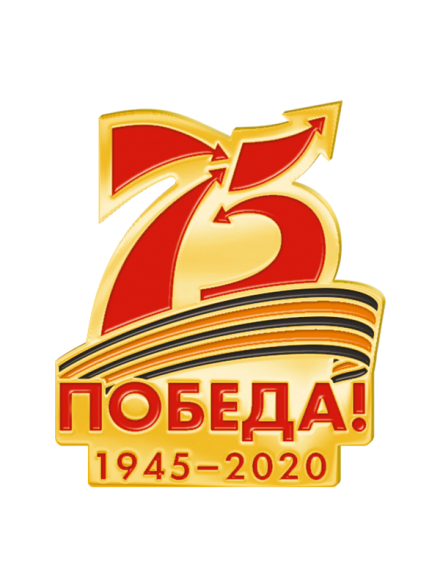 Навстречу 
Победе
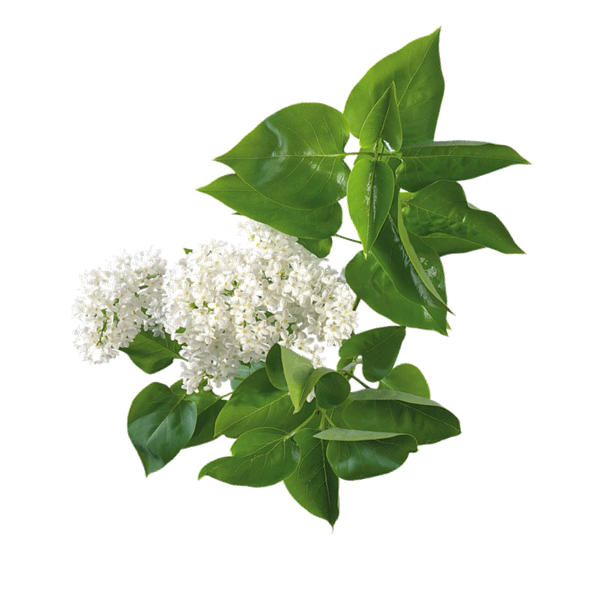 МБОУ «Нижнетоемская СОШ»
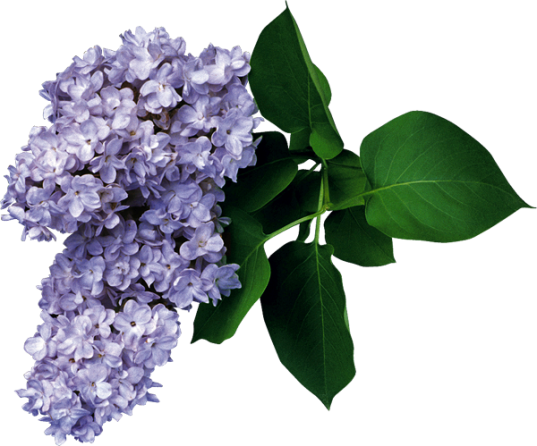 Урок Победы
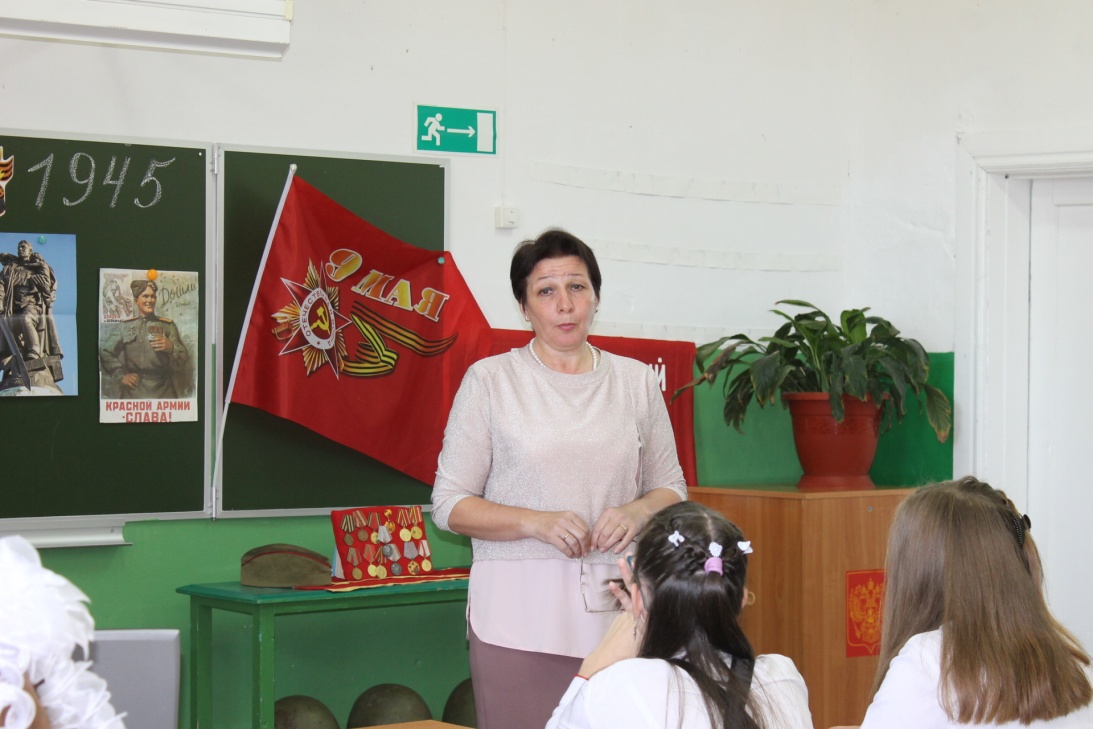 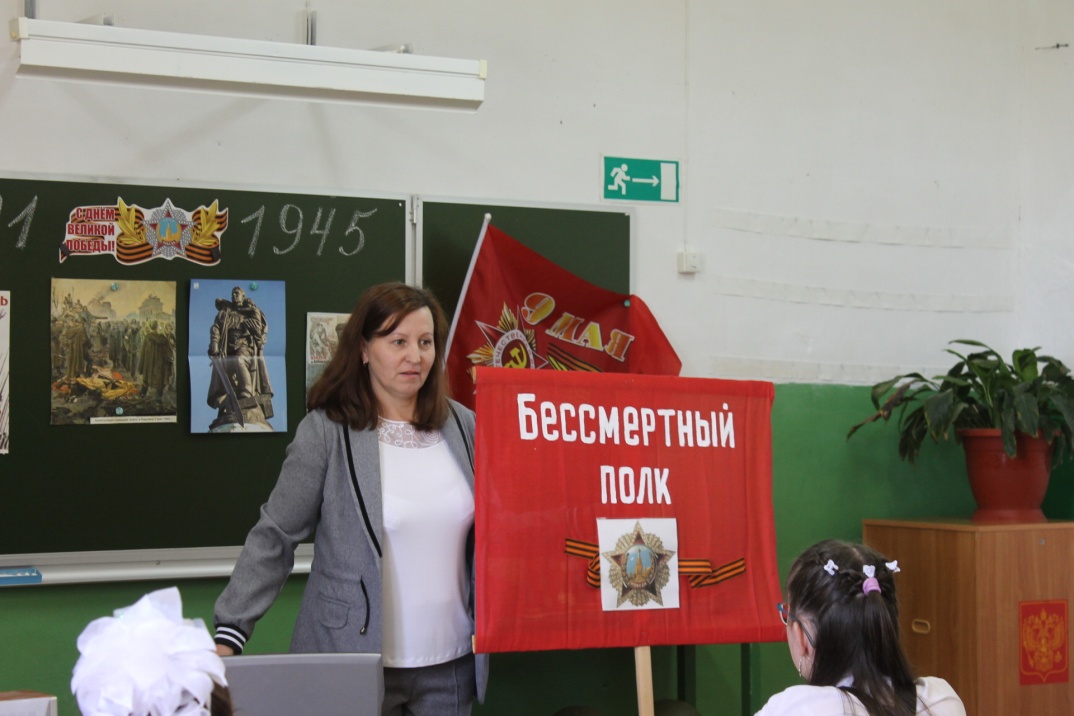 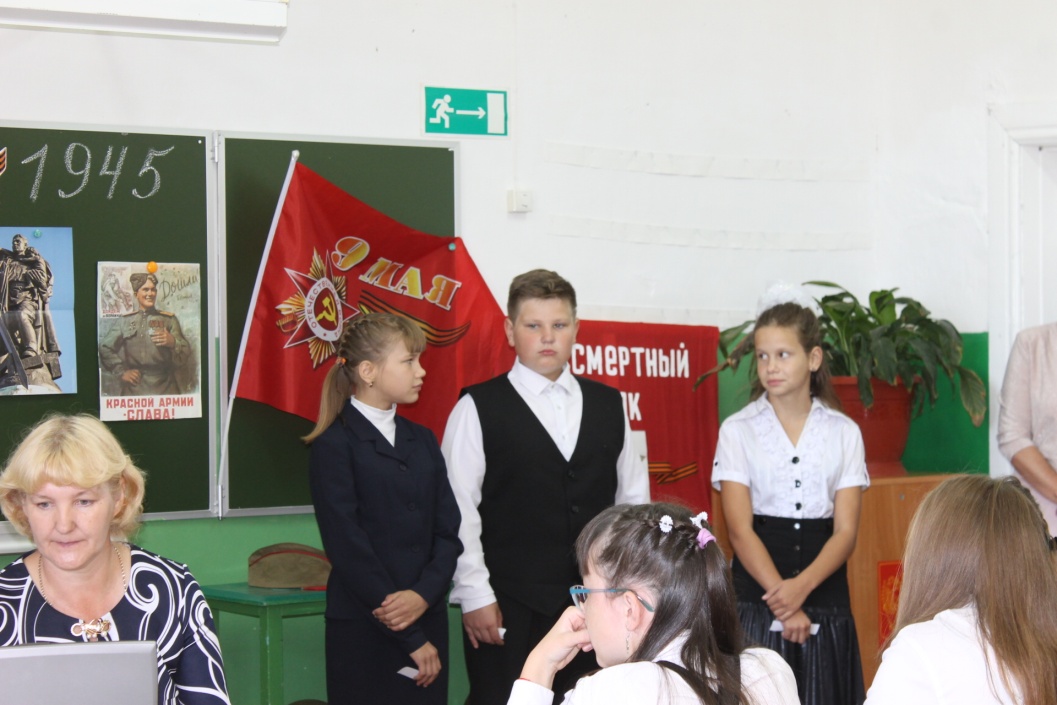 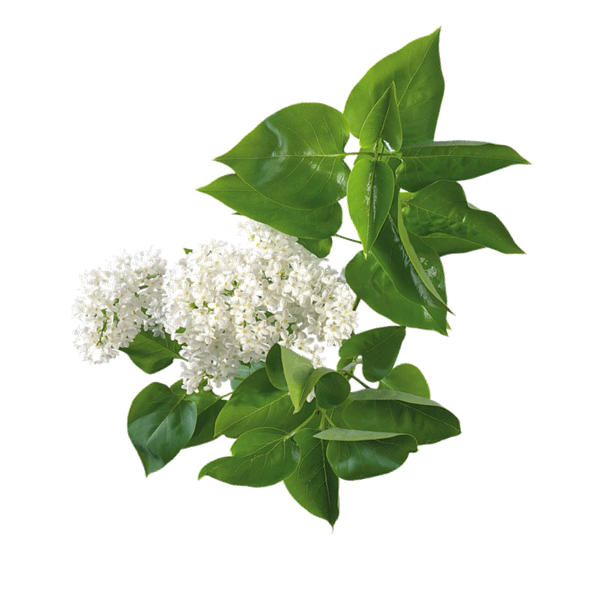 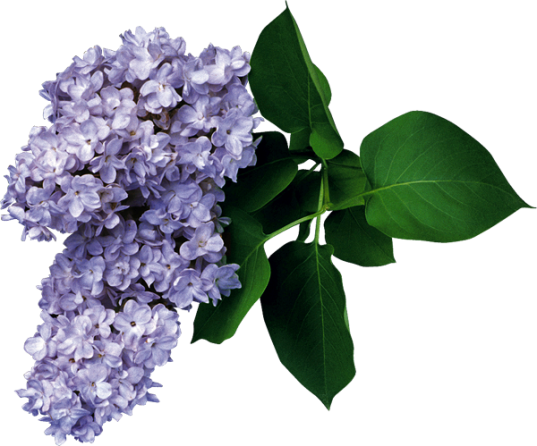 Открытие мемориального комплекса
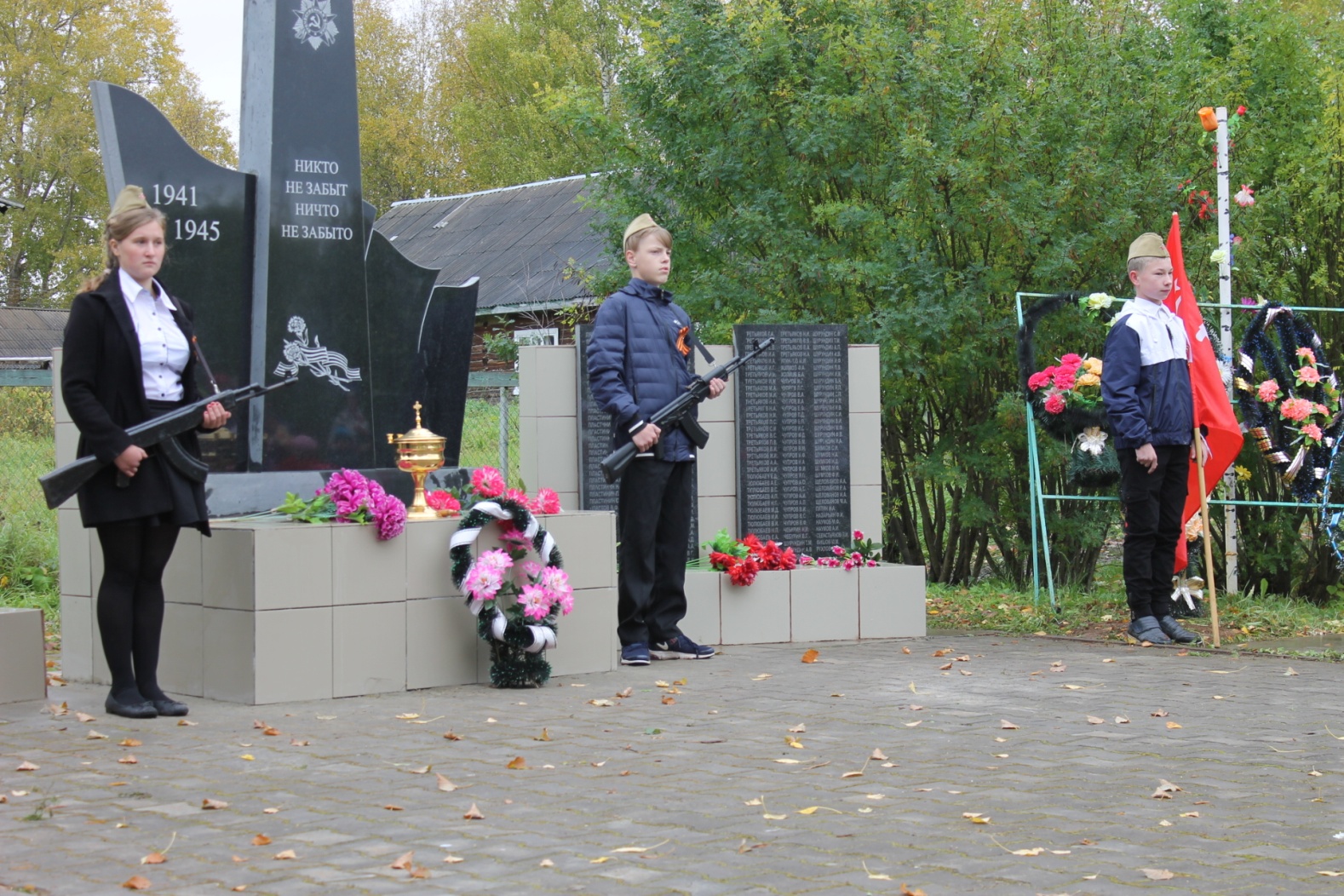 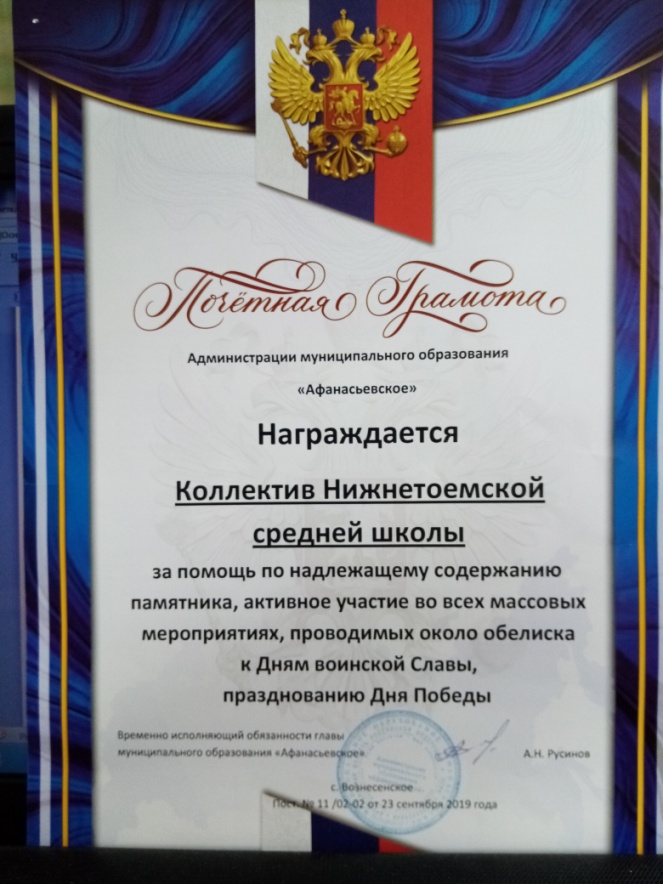 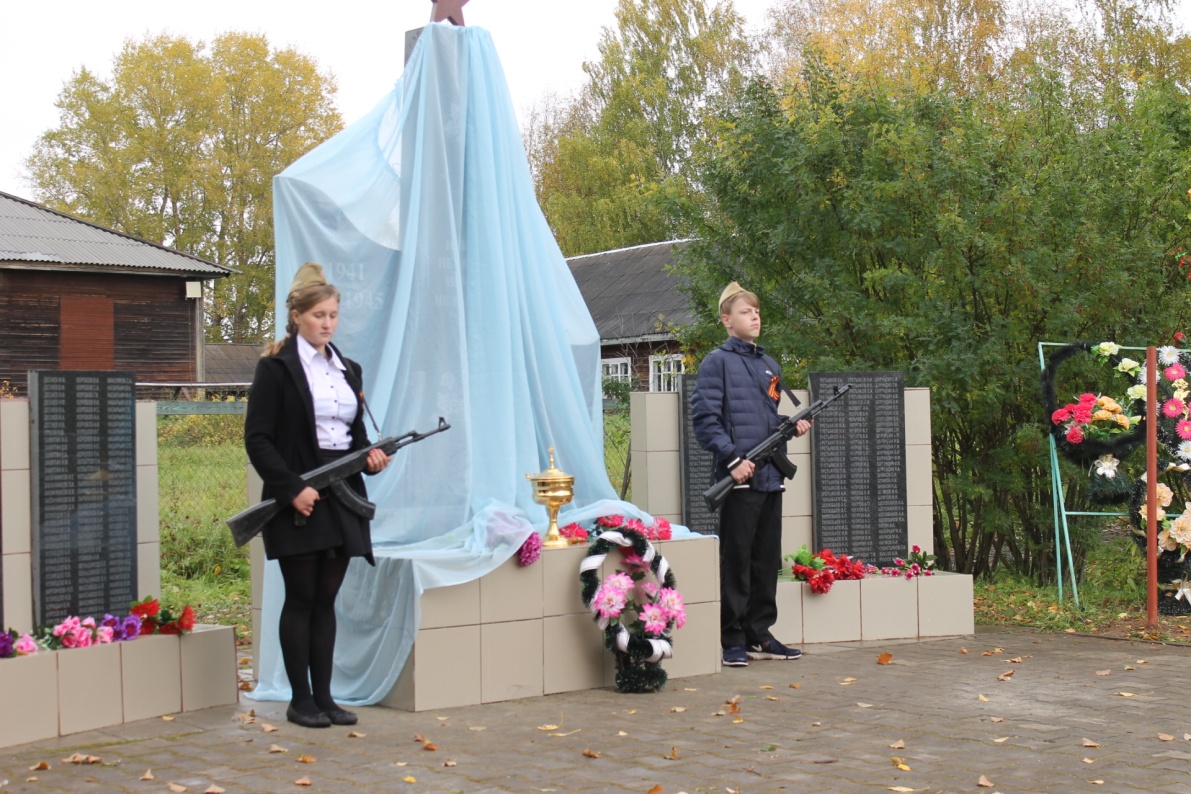 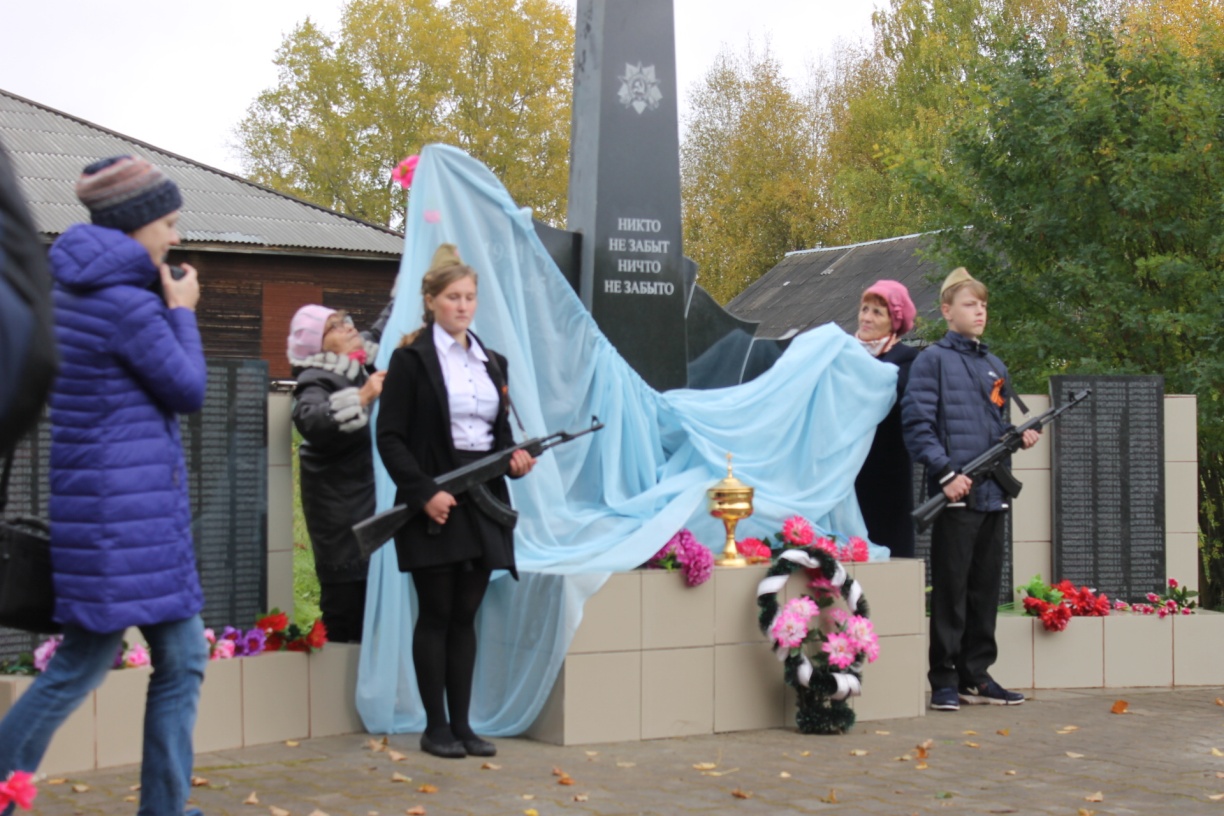 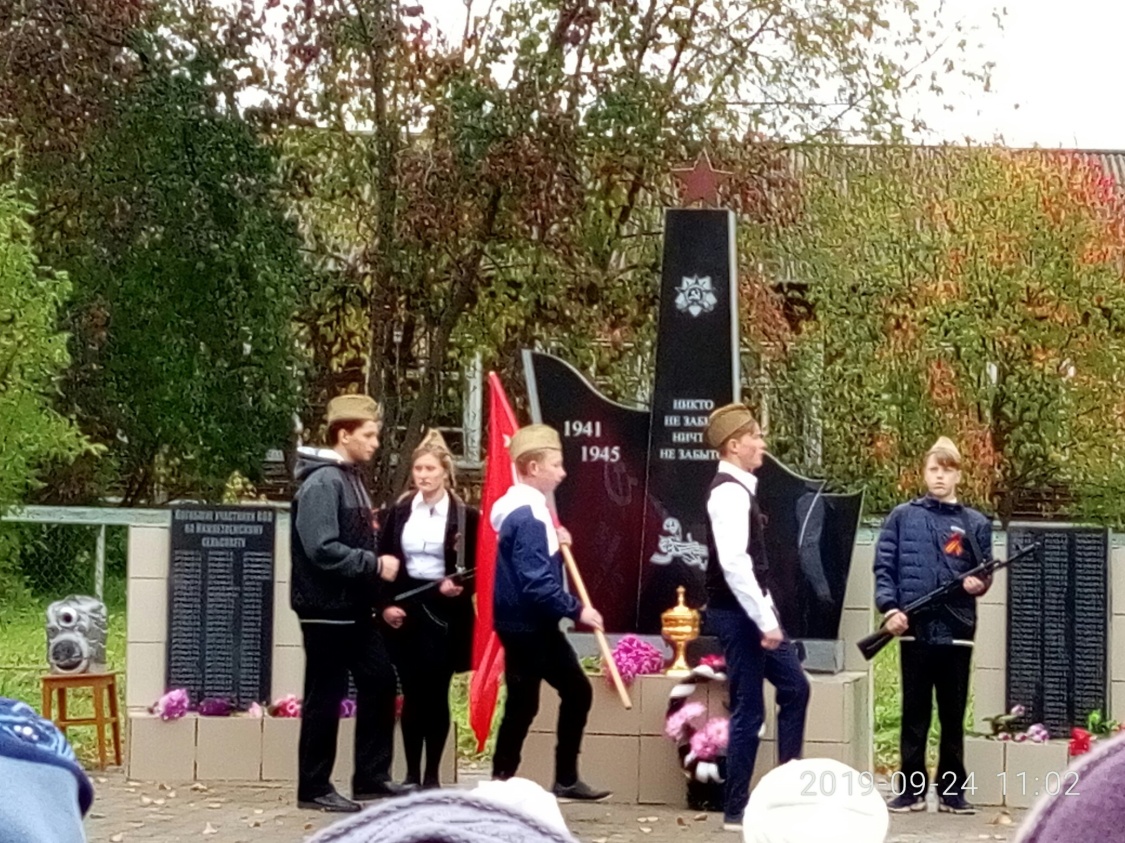 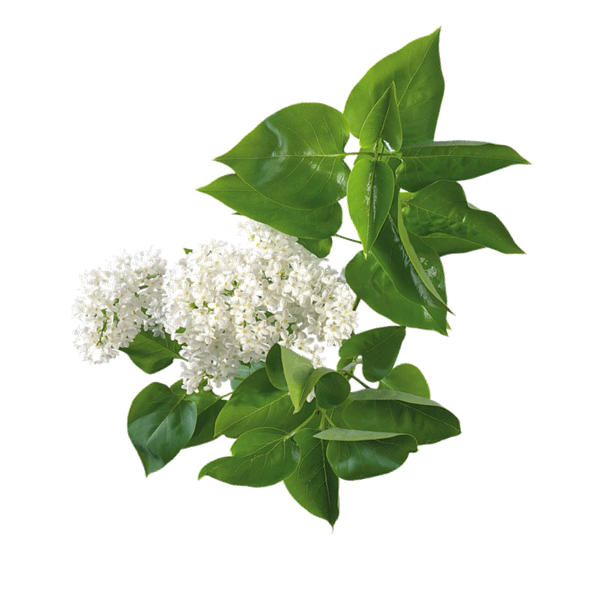 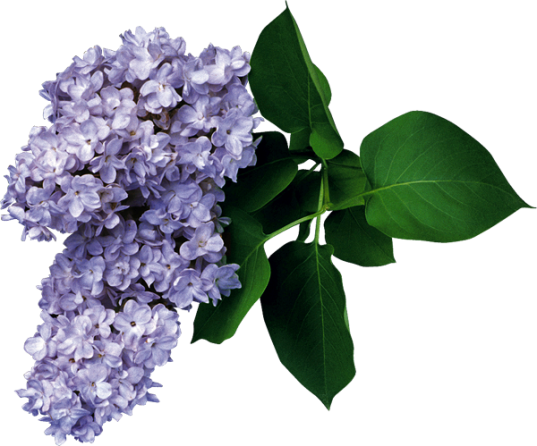 Акция «Знамя Победы»
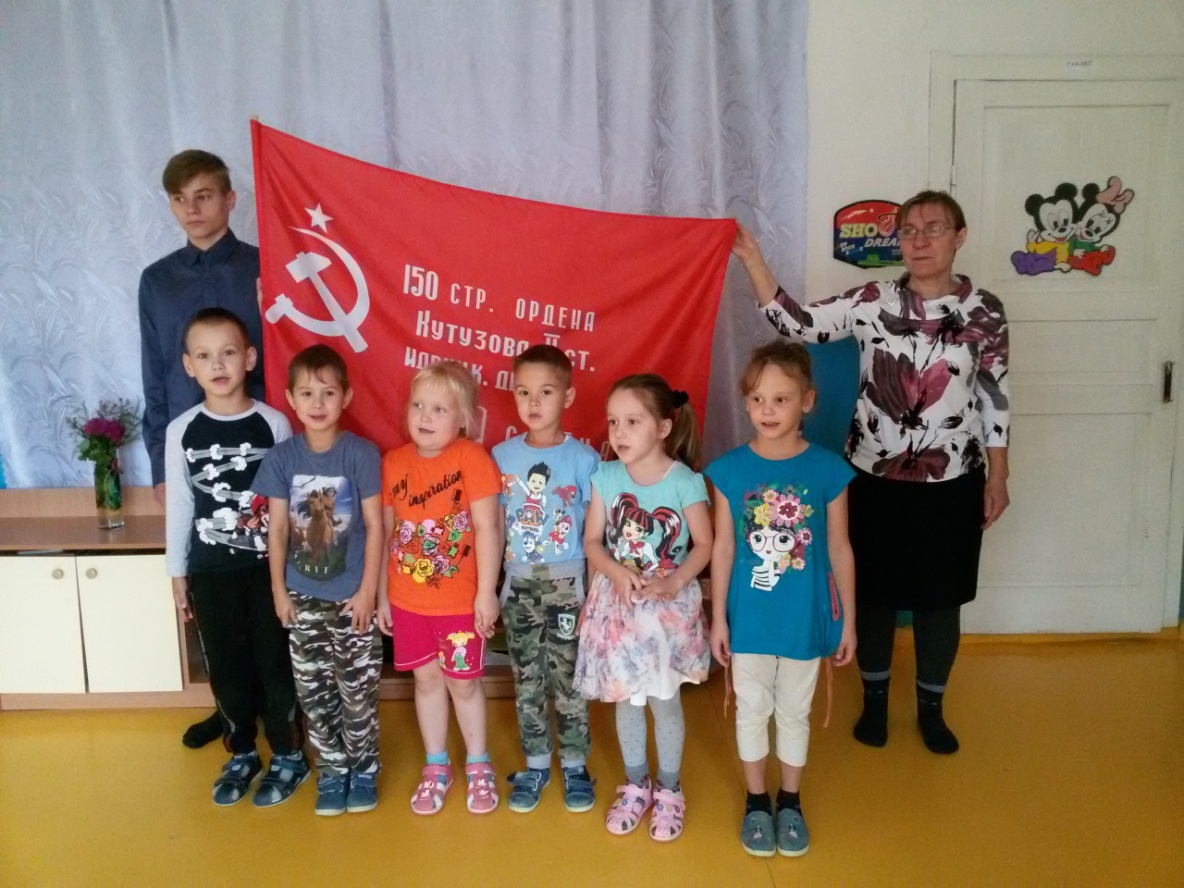 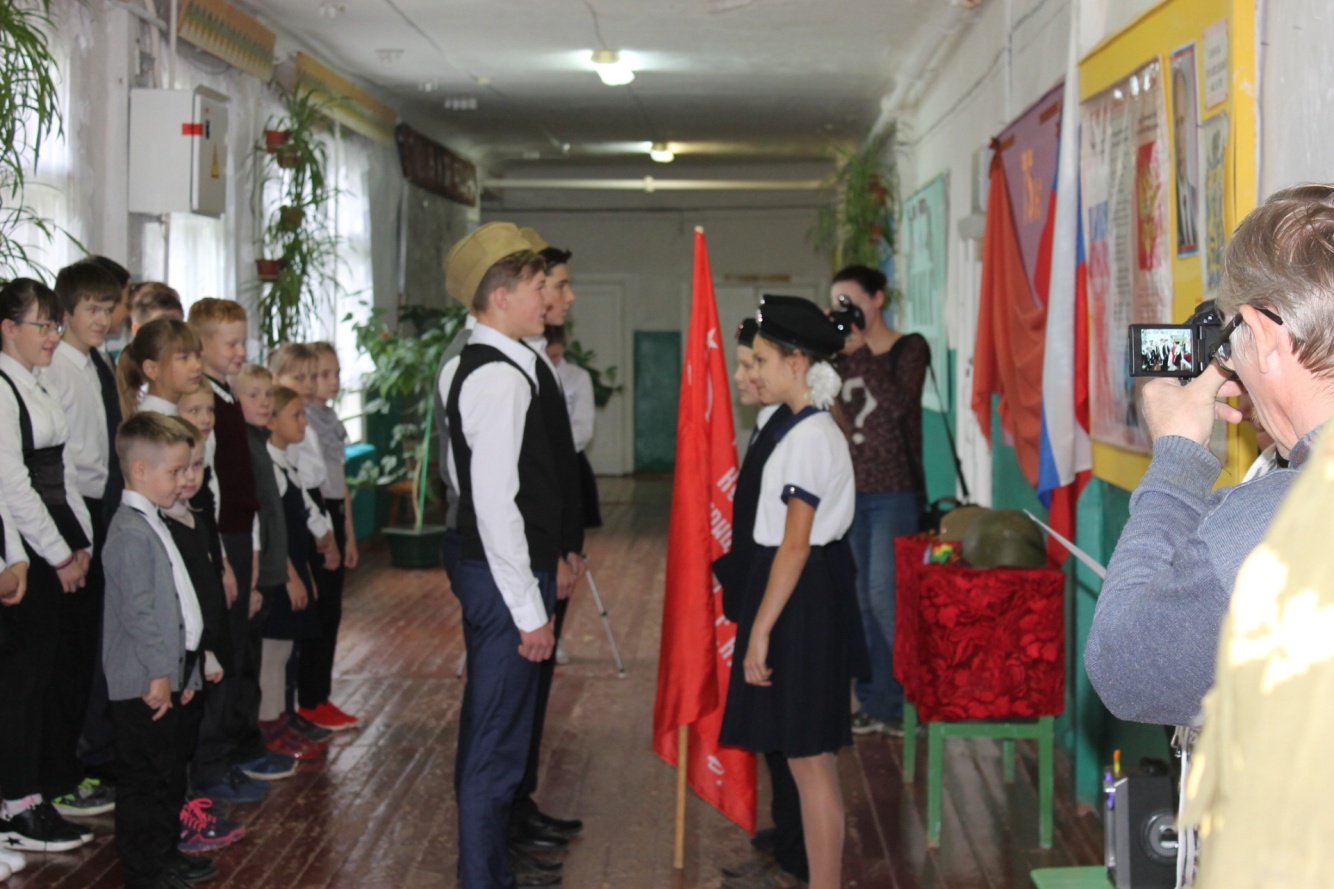 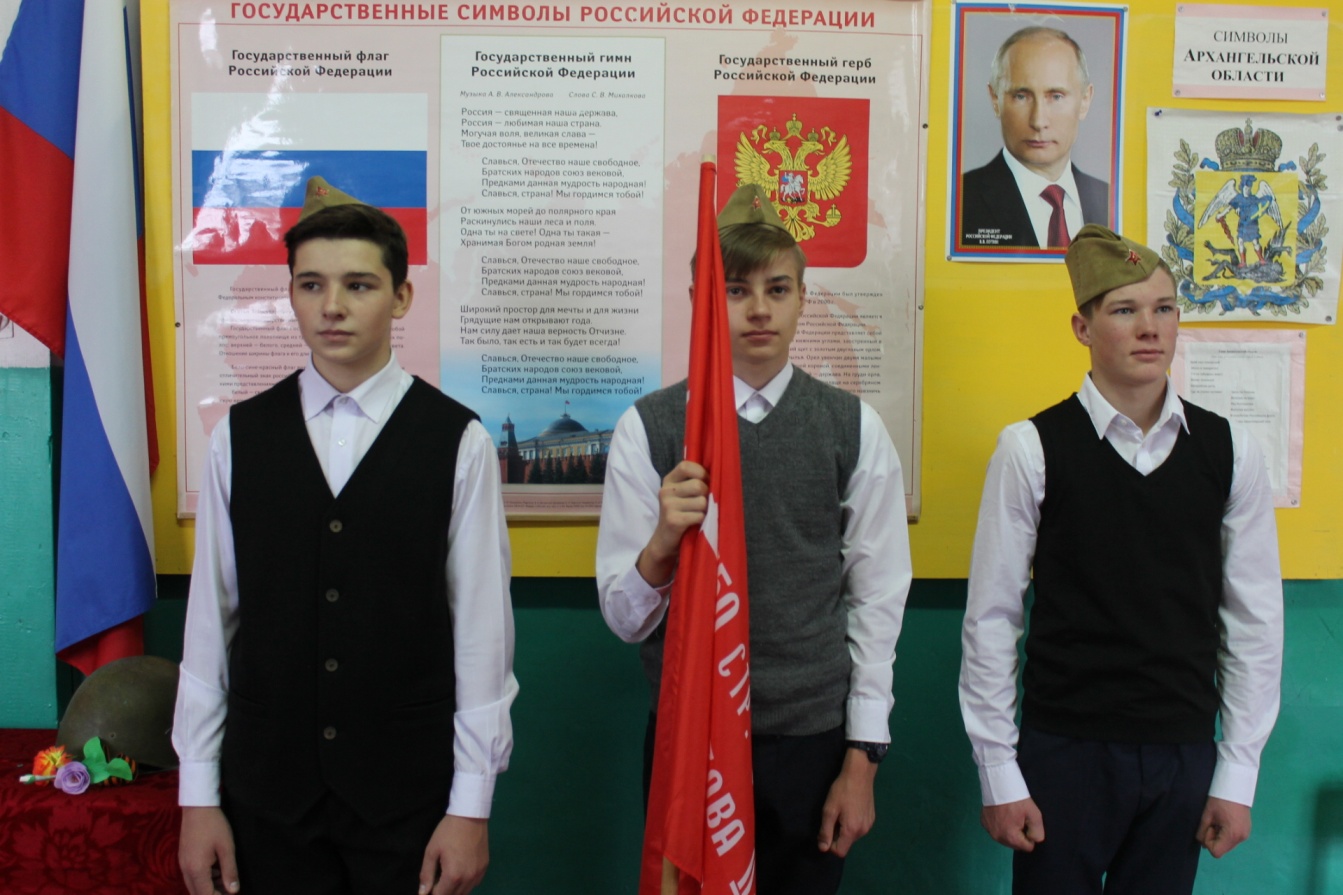 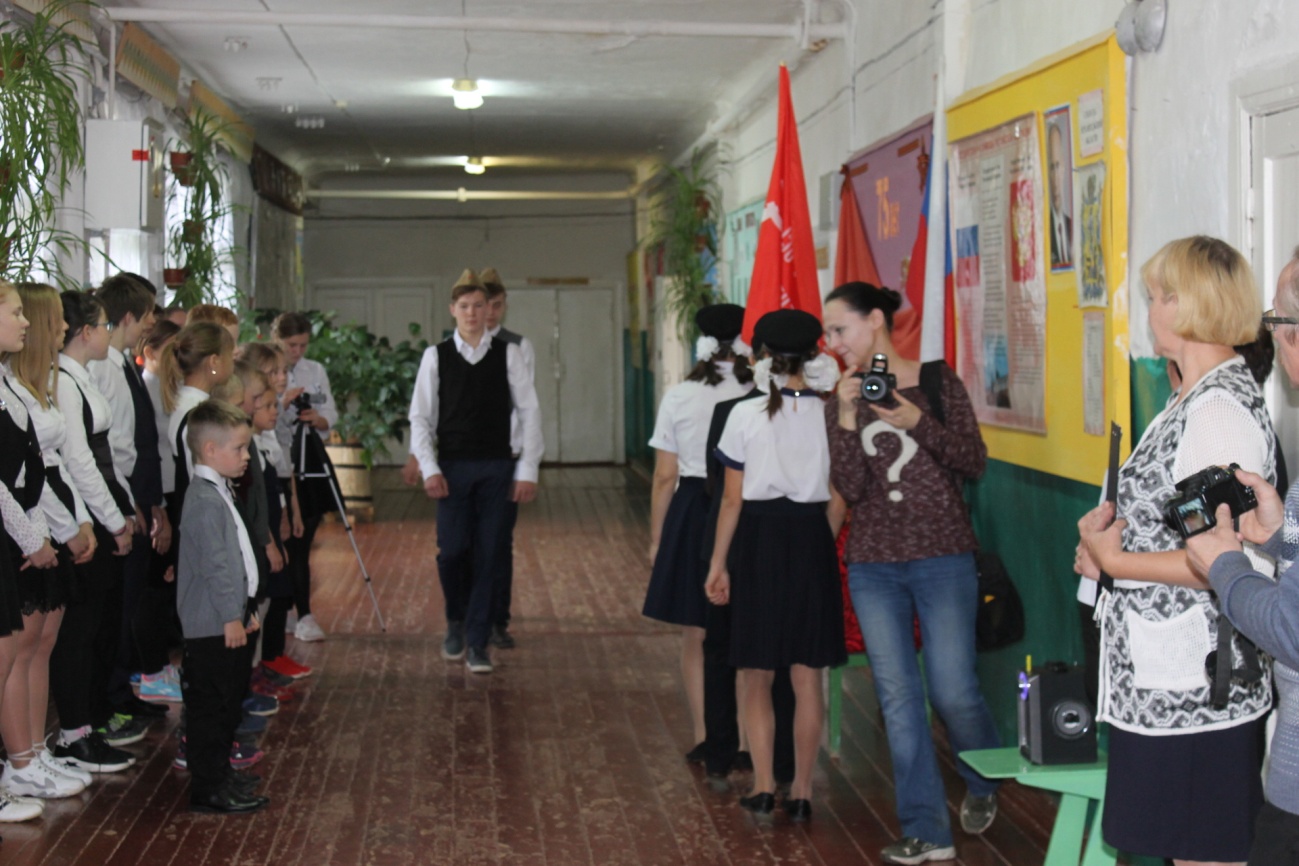 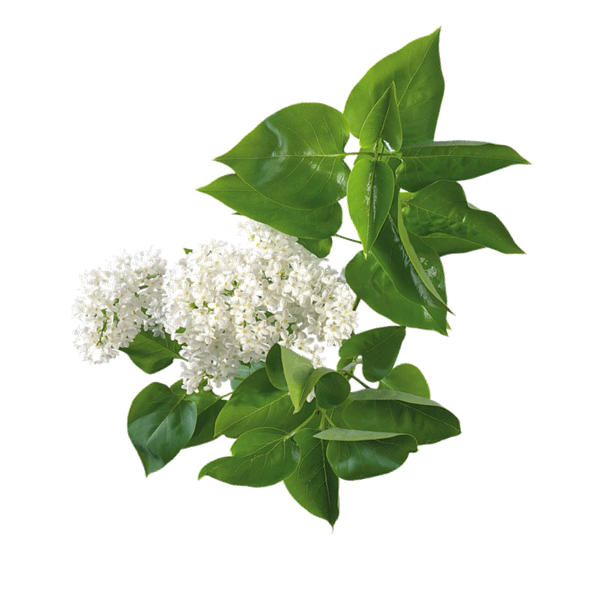 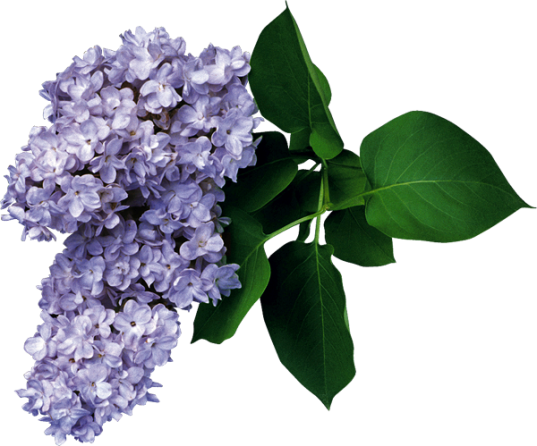 Акция «Дом со звездой»
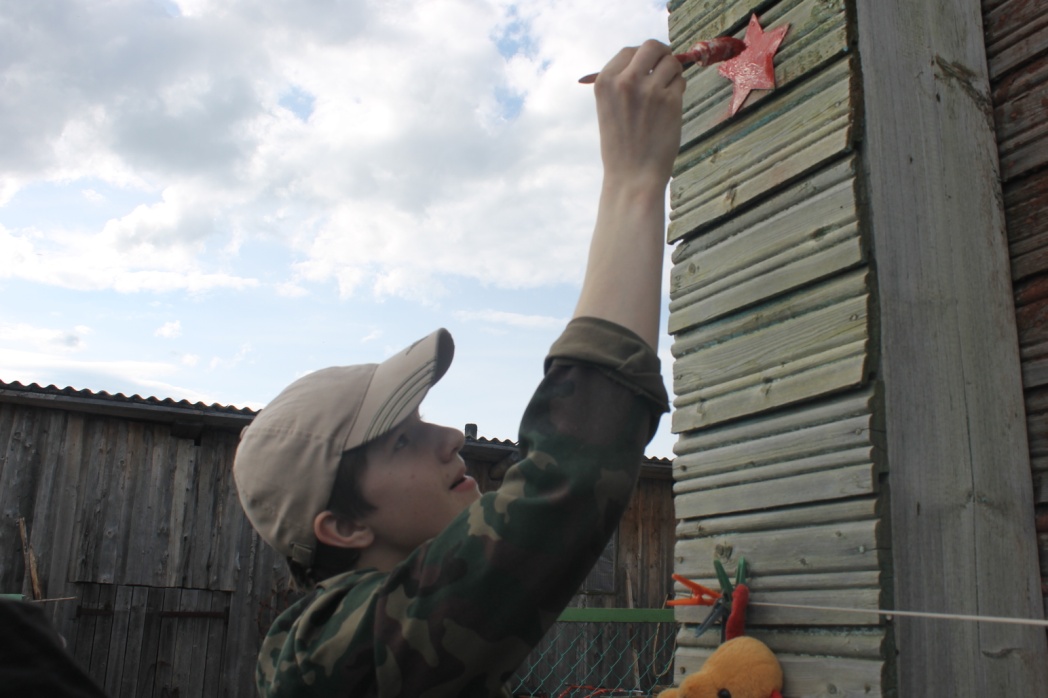 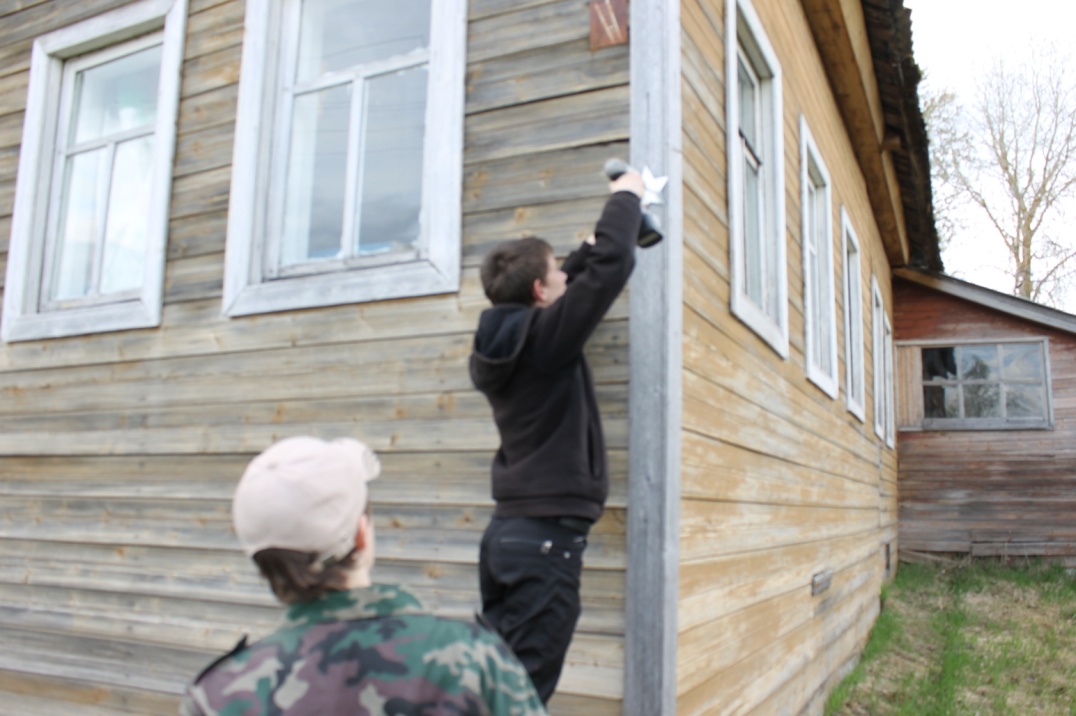 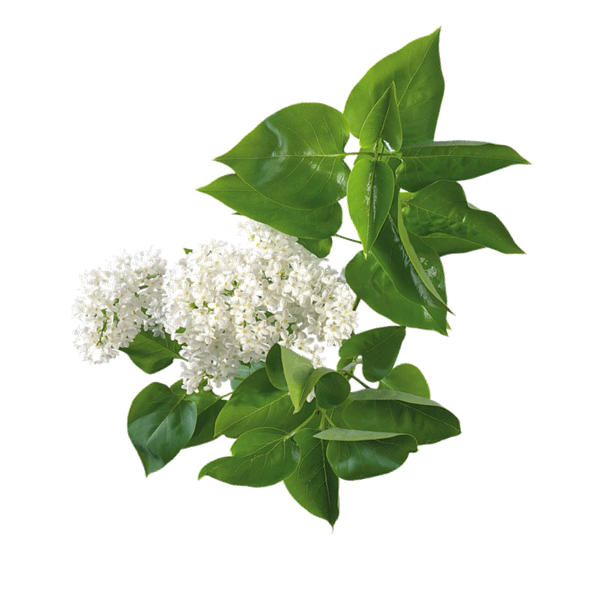 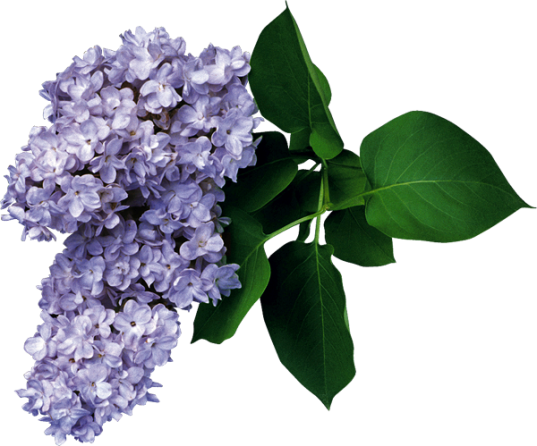 Участие в мероприятиях
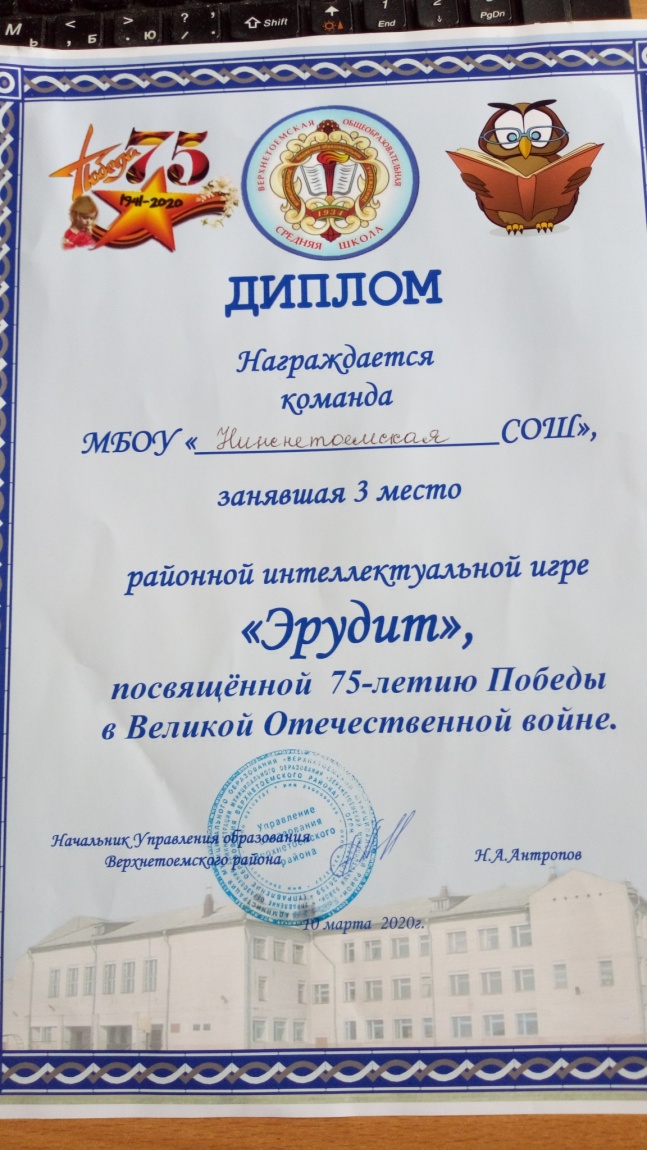 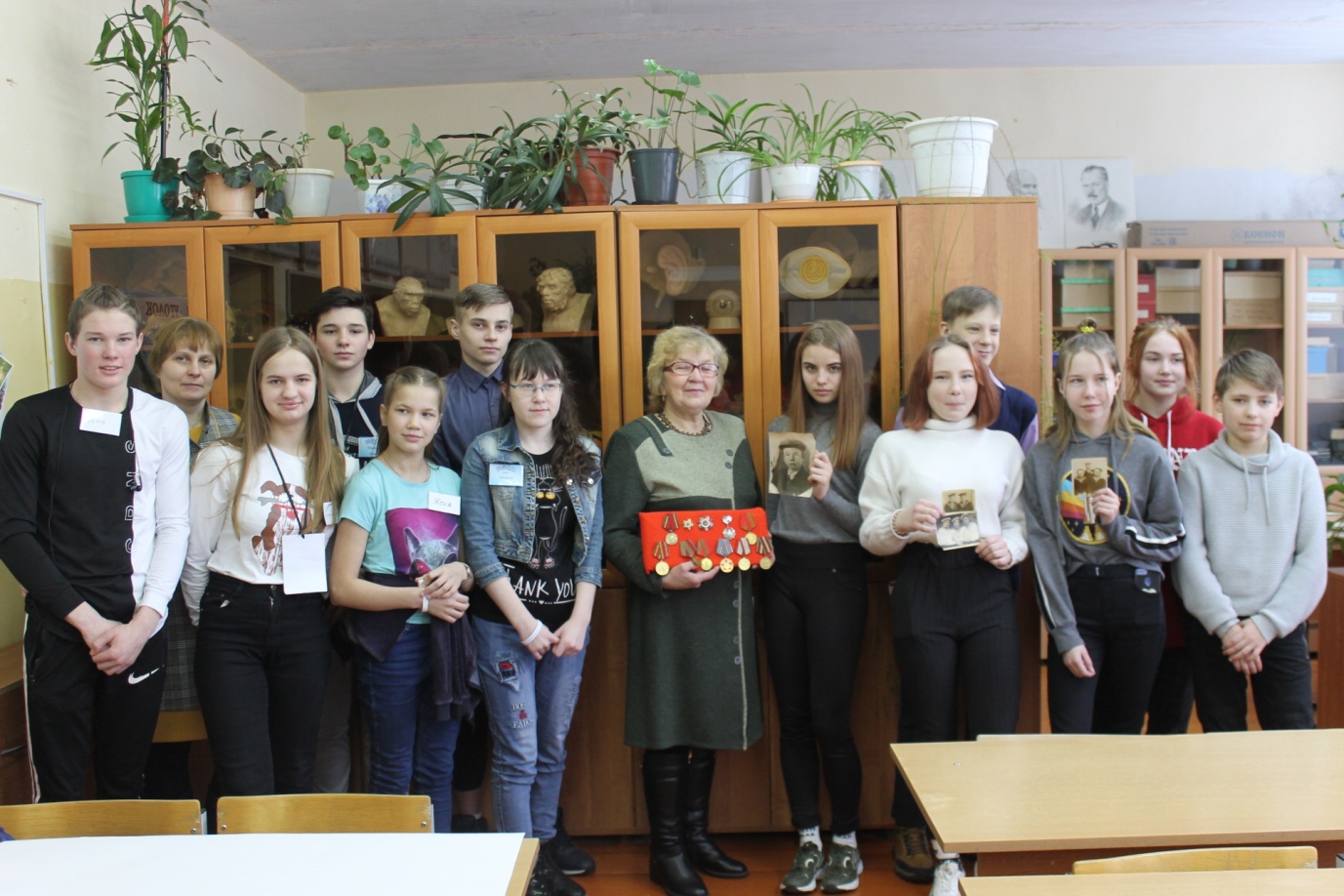 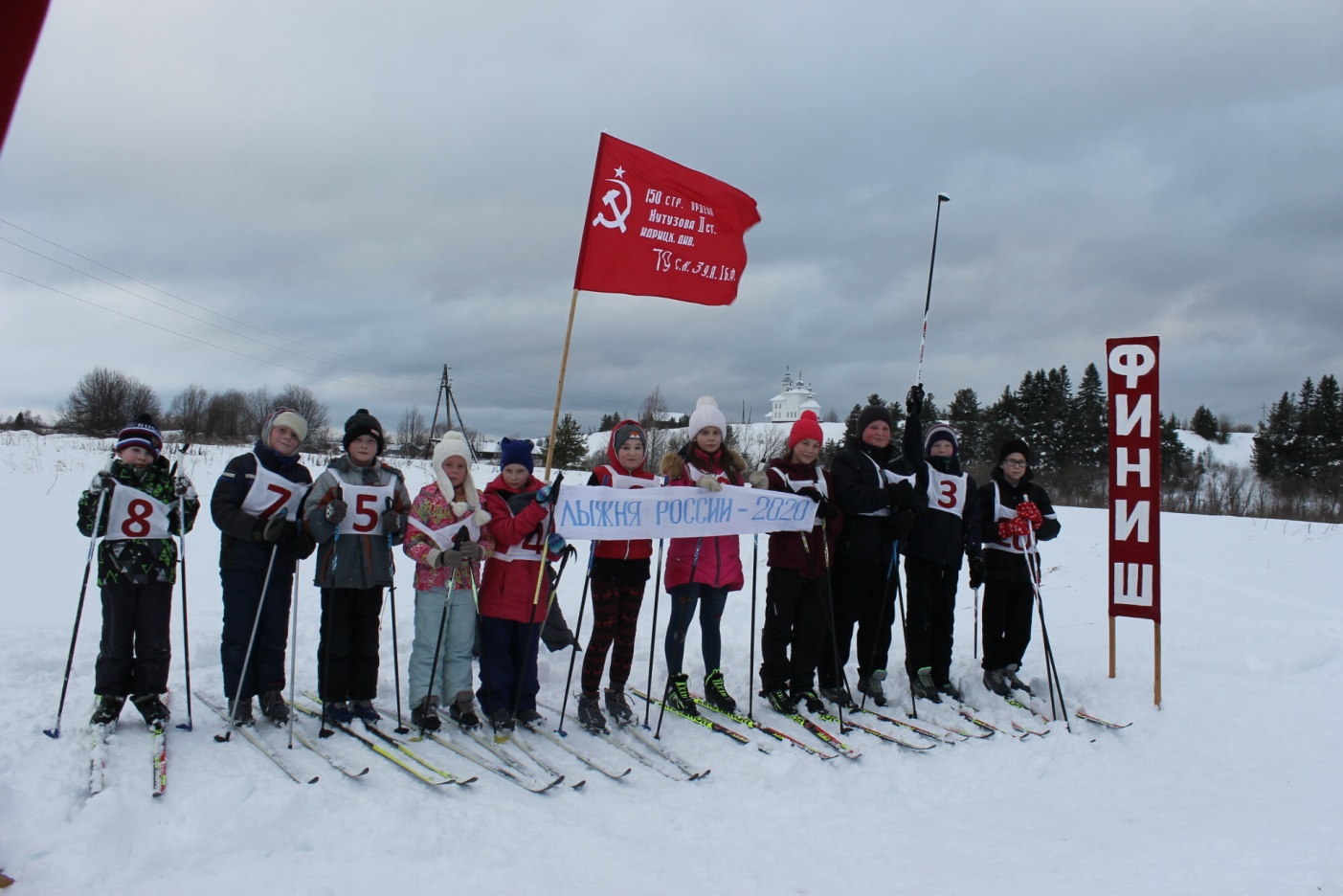 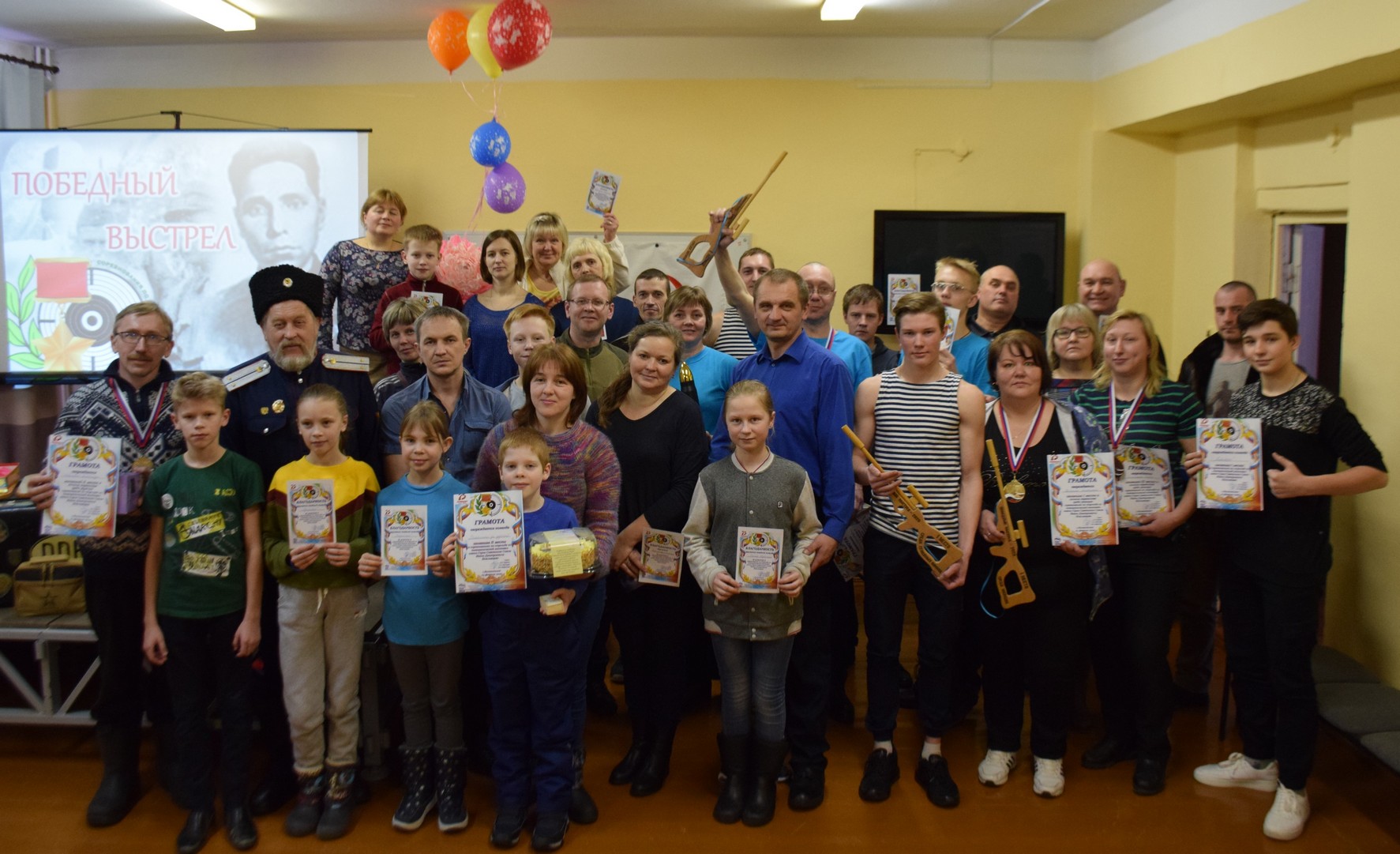 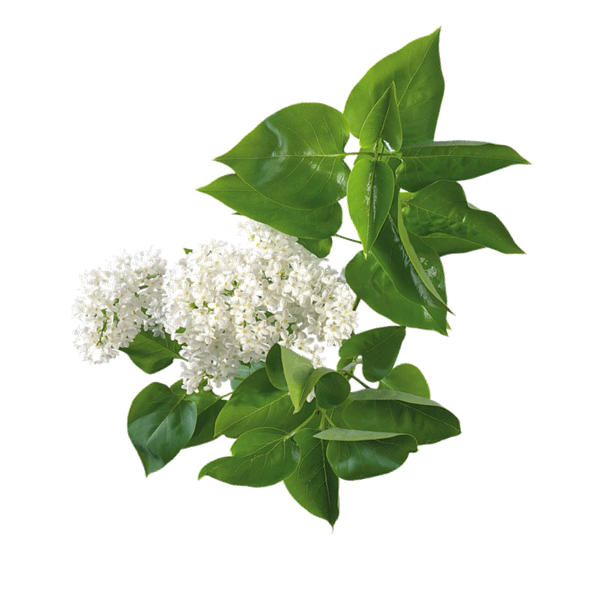 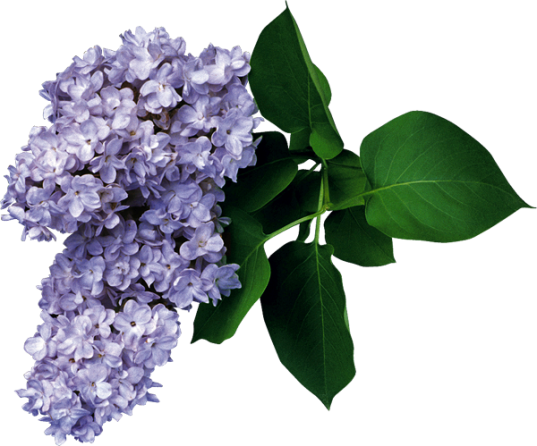 Шахматный турнир
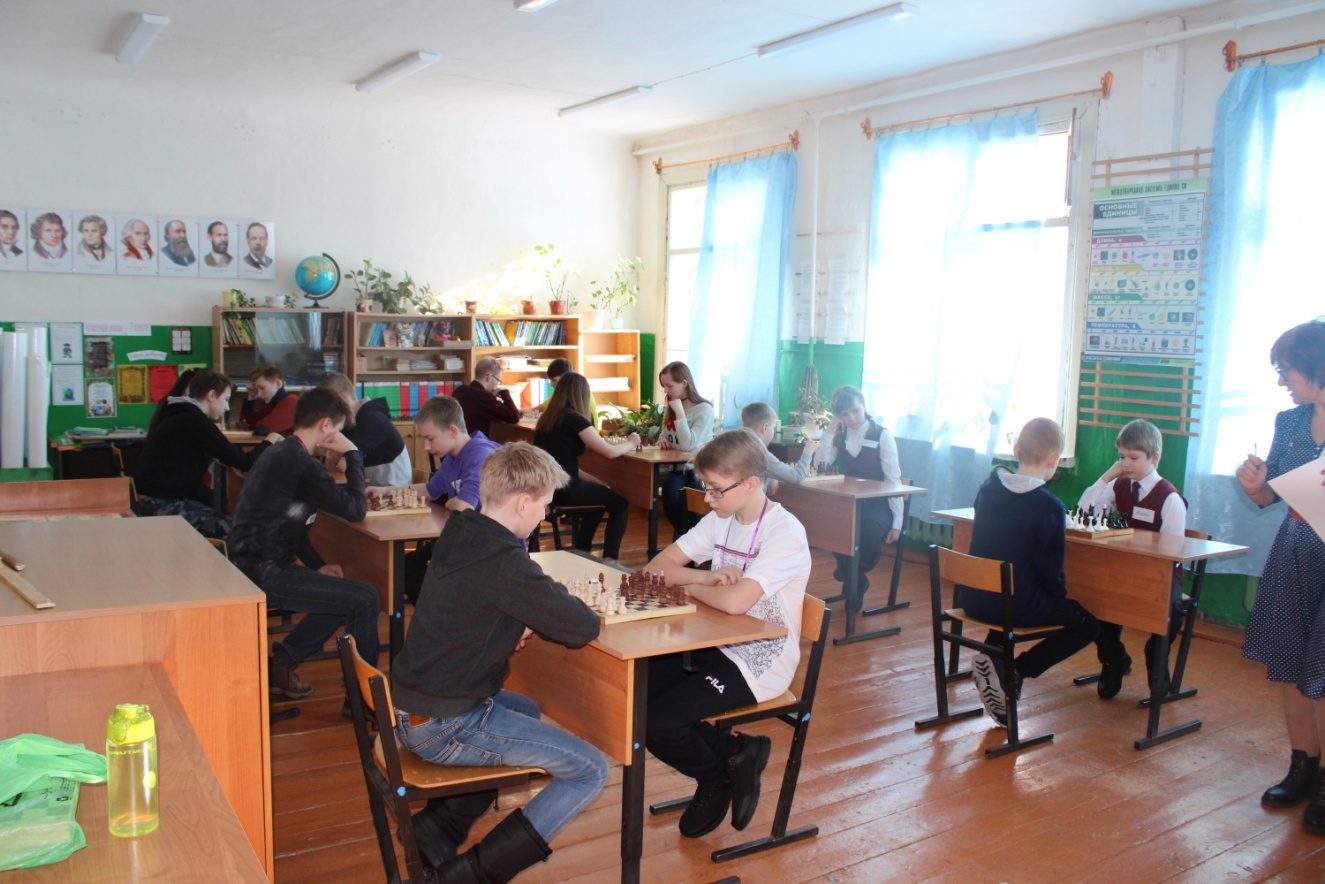 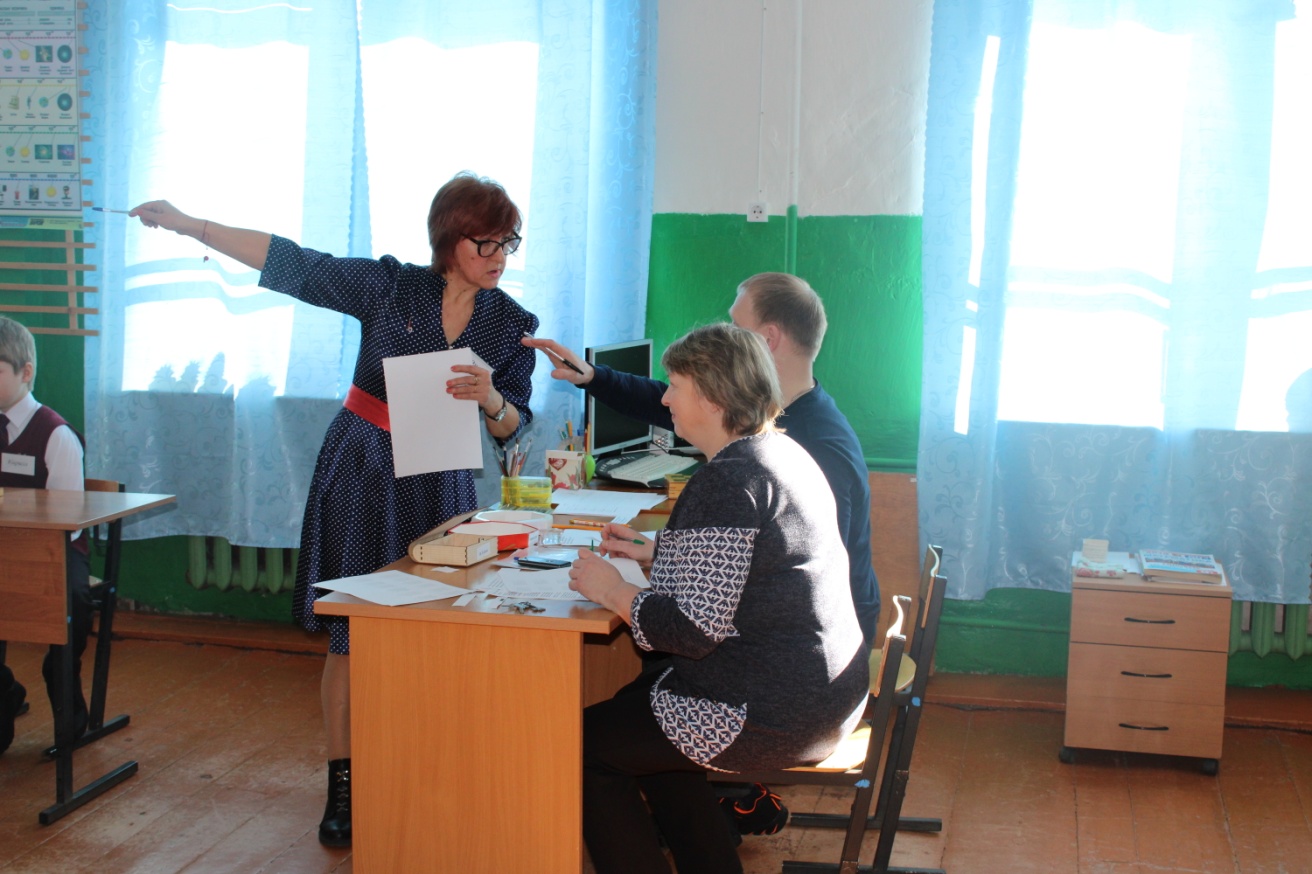 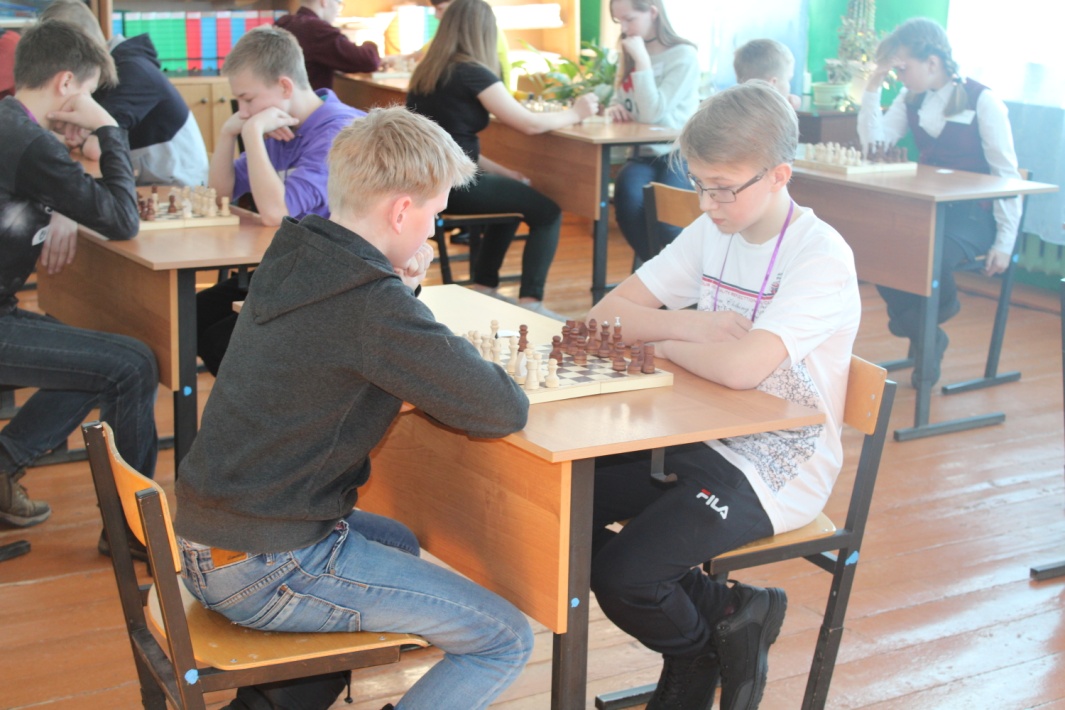 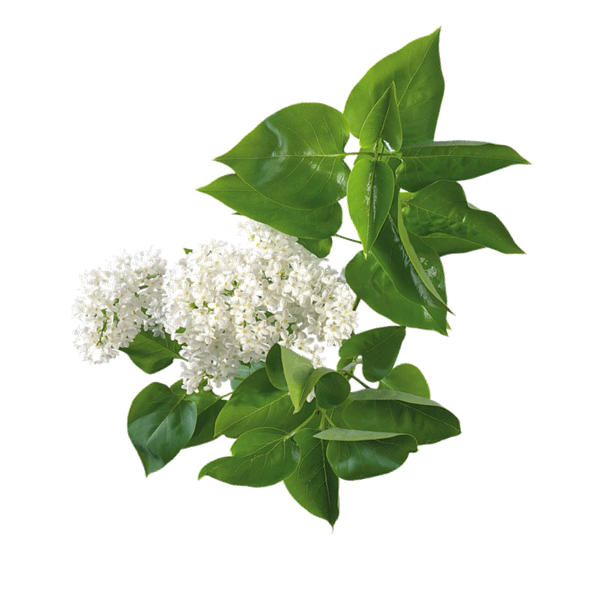 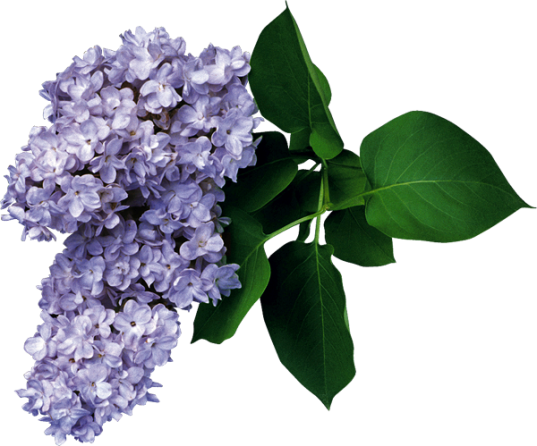 Сотрудничество с ветеранской организацией
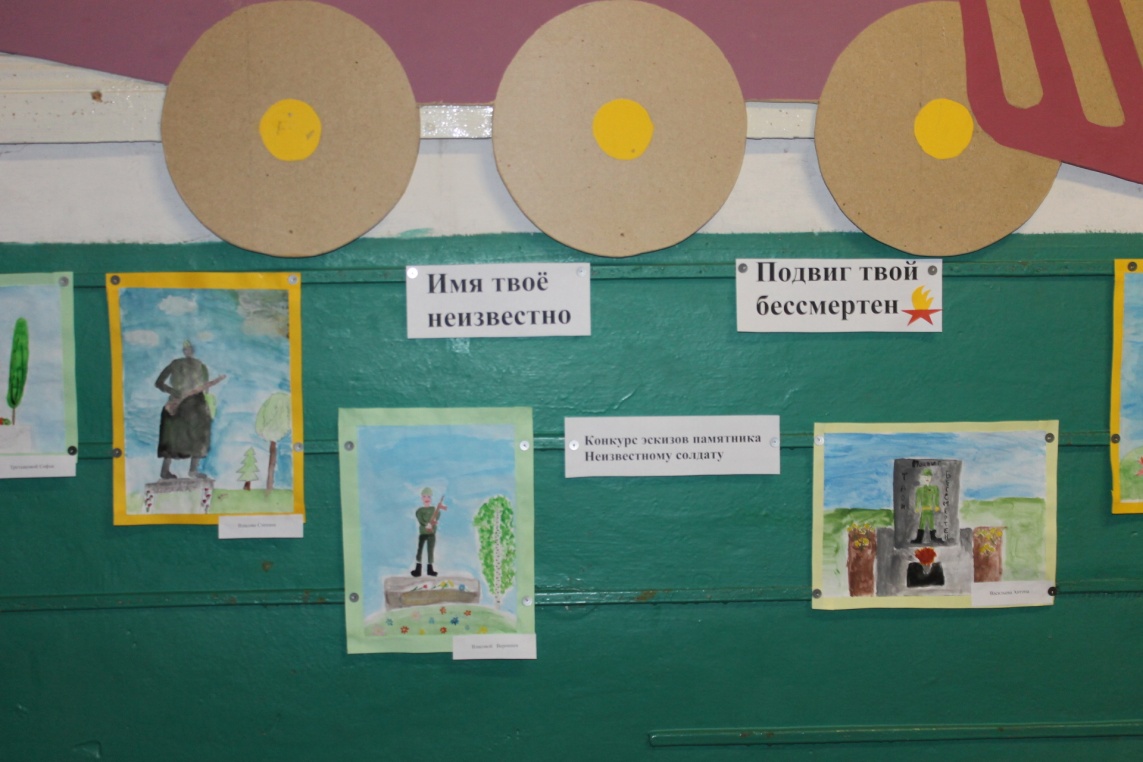 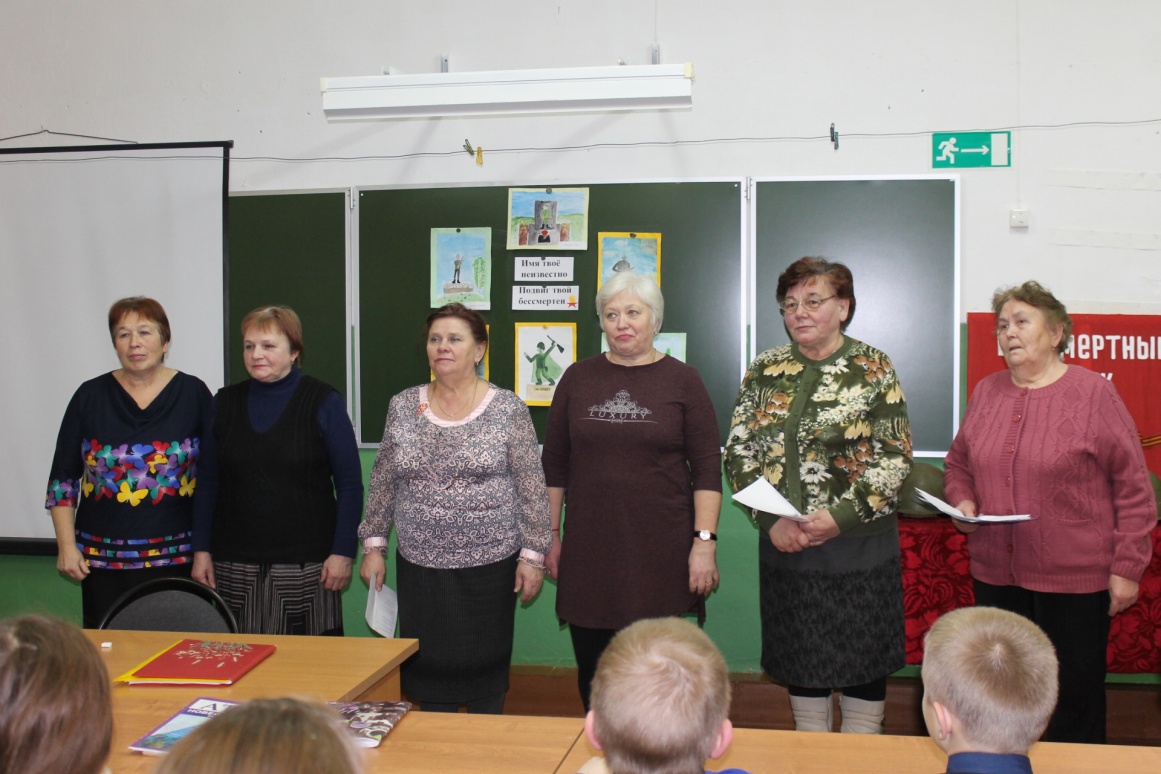 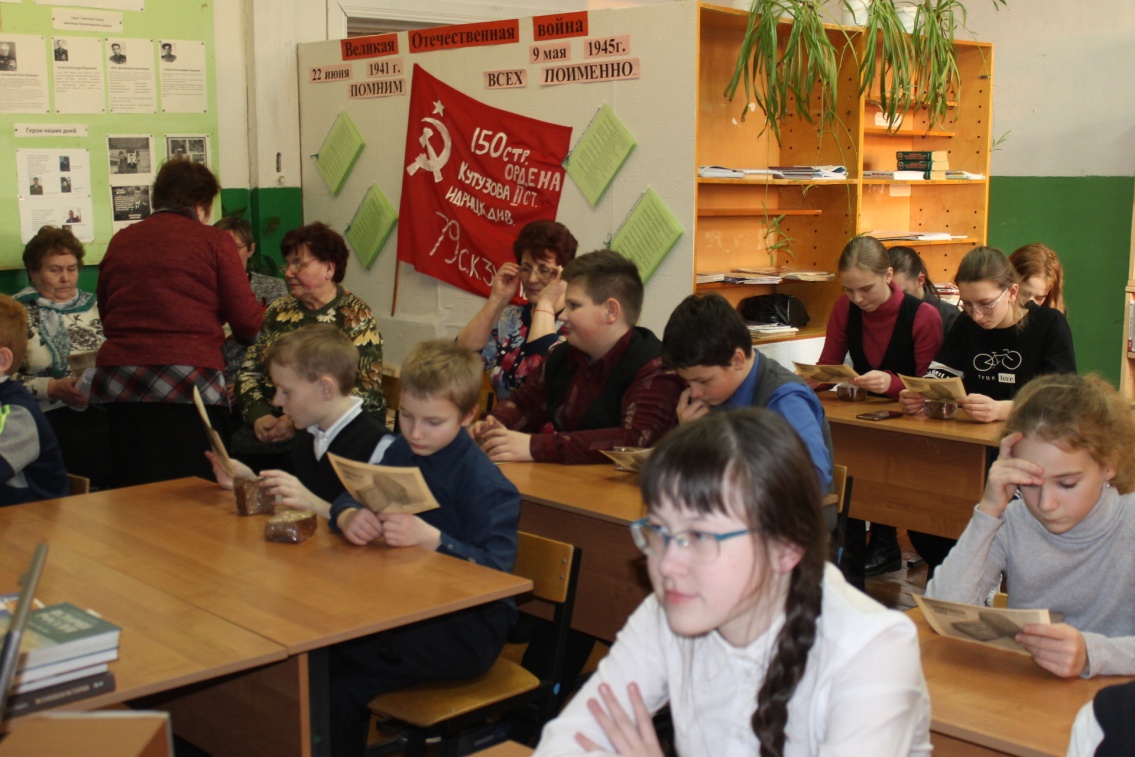 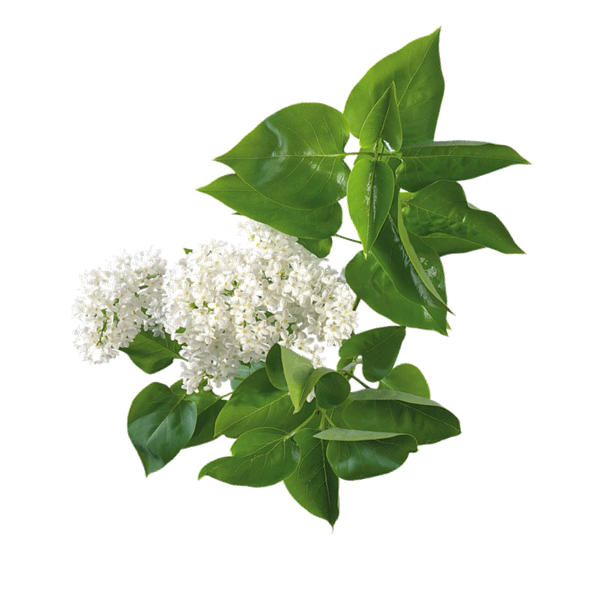 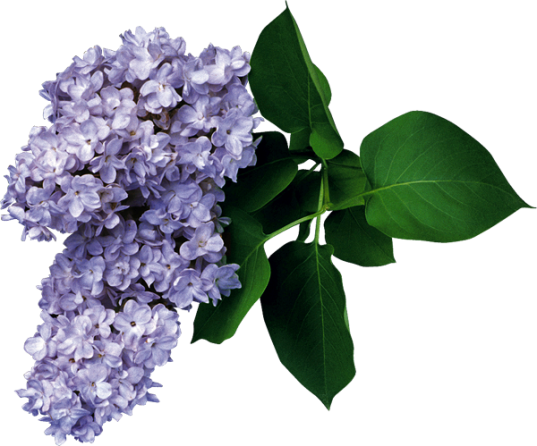 Подготовка к 9 мая
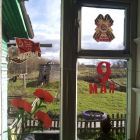 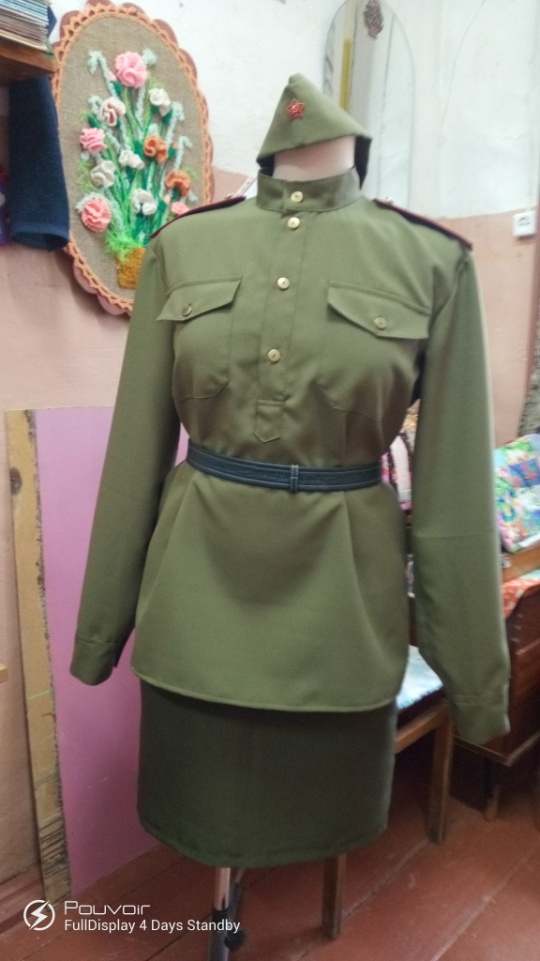 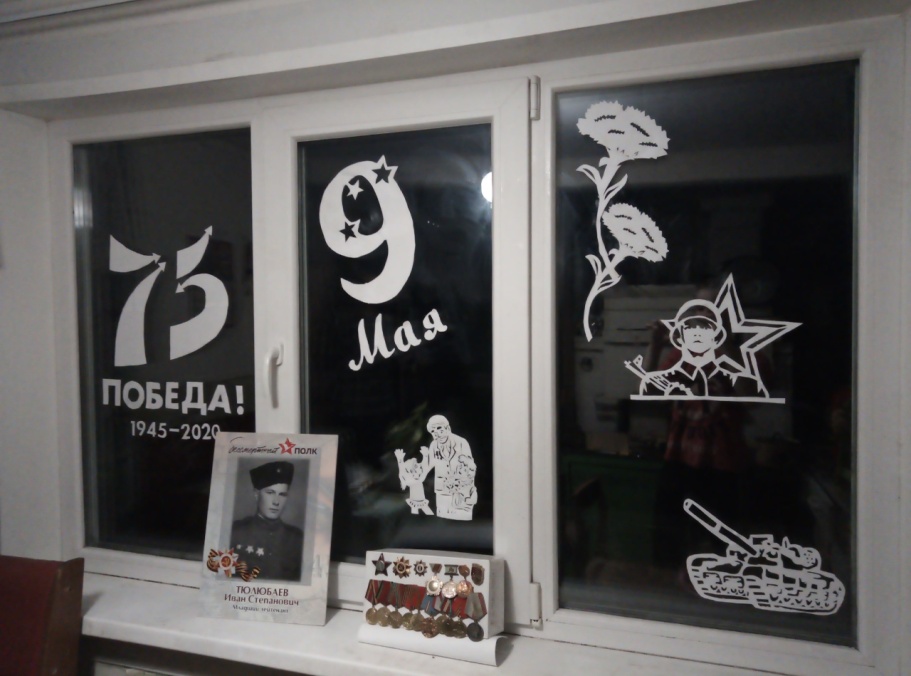 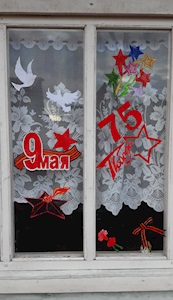 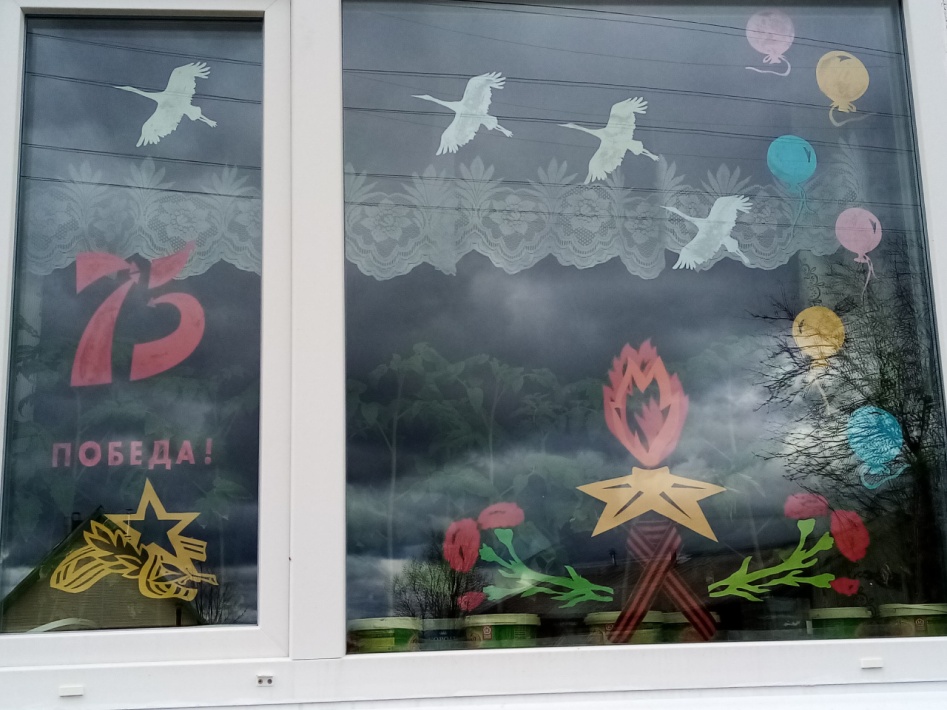 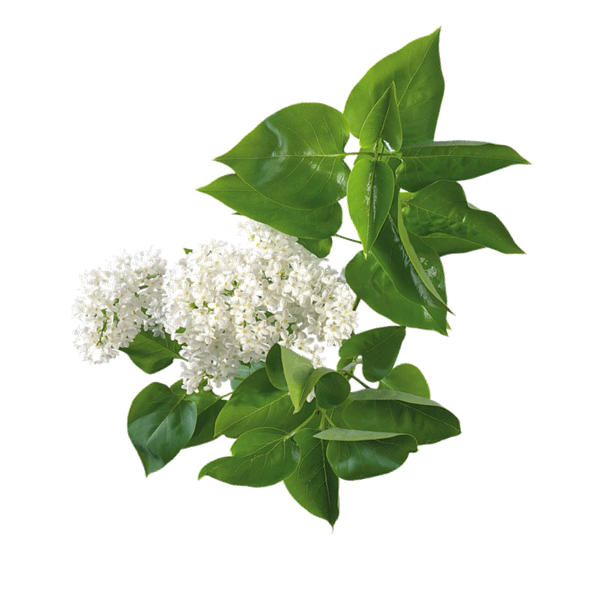 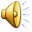 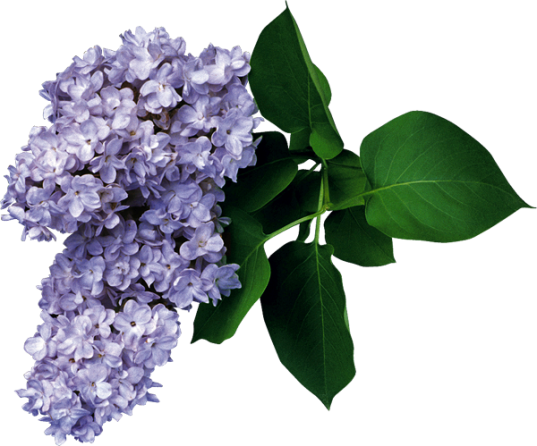 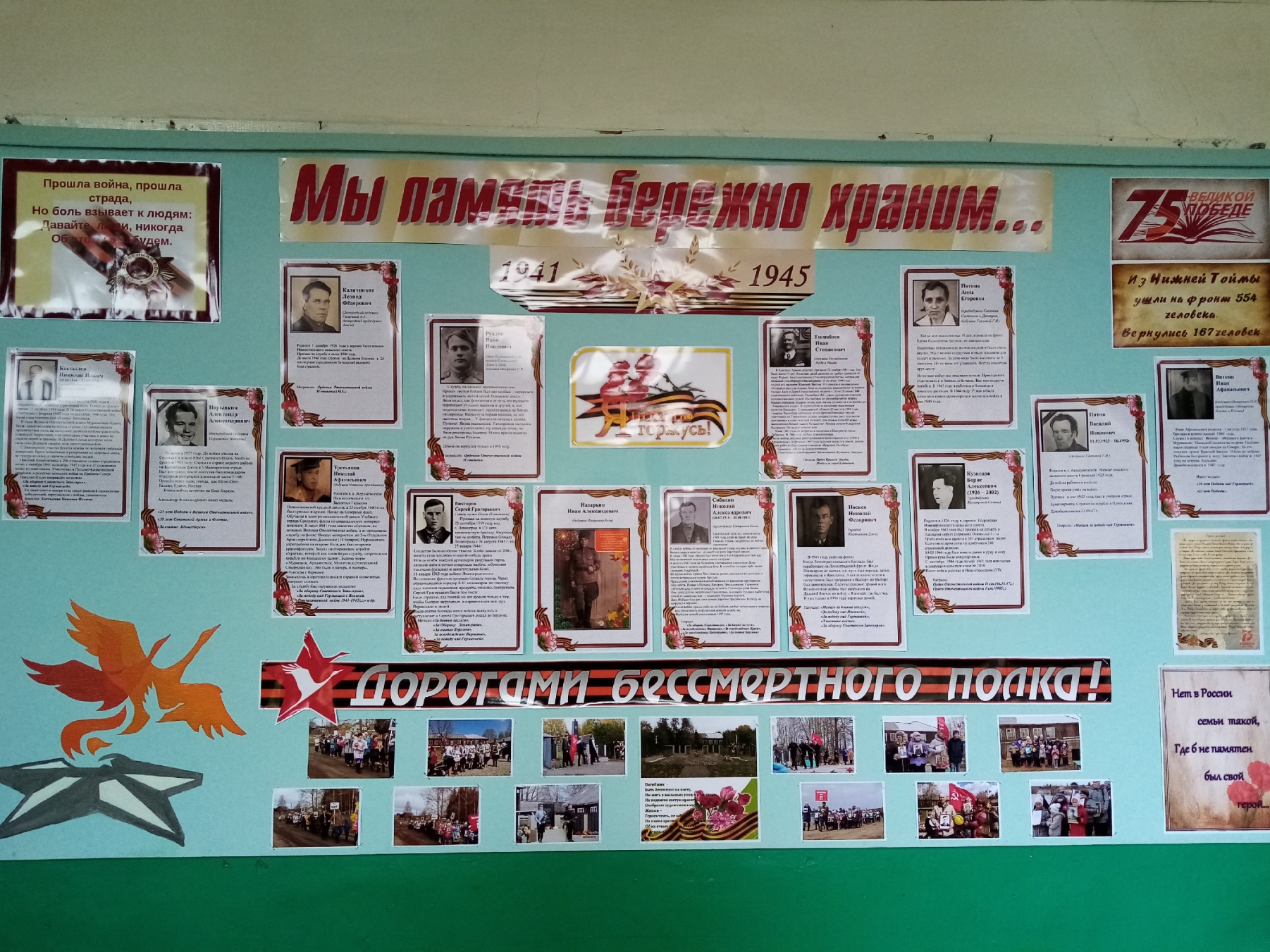 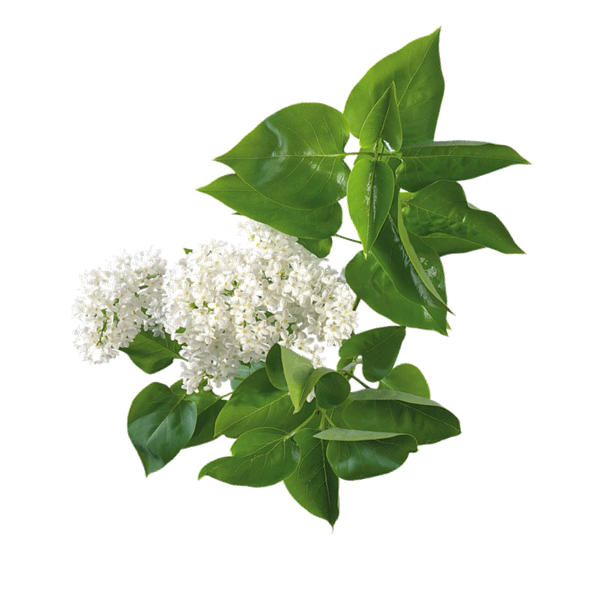 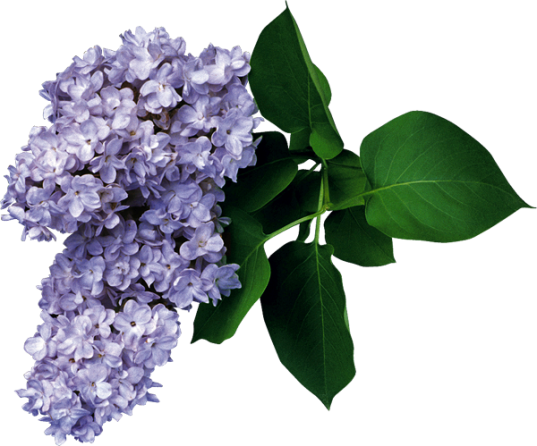 Спасибо за внимание
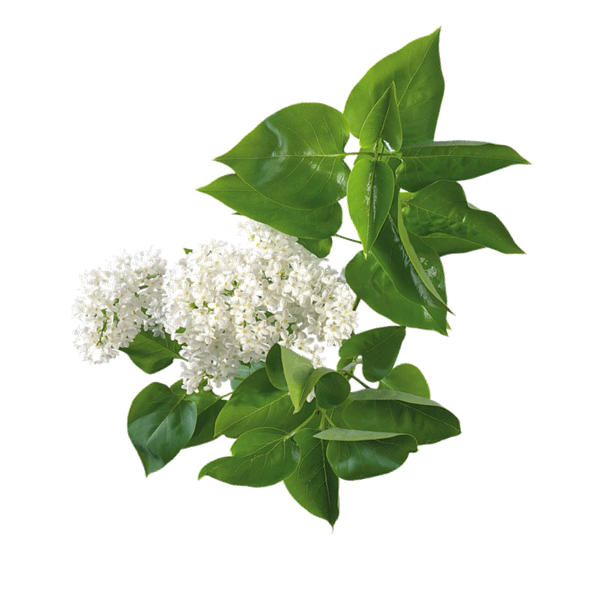